The  Consumer  Protection  Act, 1986
BY:-
Dr. Manish Dadhich
CONTENTS
Introduction
Need for consumer protection
Scope of consumer protection act
Features of consumer protection act
Definitions under consumer protection act 1986.
Organizational set-up
Consumer protection councils
Consumer disputes redressal agencies
Procedure of filing complaints
Introduction
Consumer protection act was passed on 5th dec. 1986
To provide for better protection of interest of  consumers.
To make provisions for the establishment of  Consumer Councils and other authorities for the  settlement of consumer disputes.
Act applies to whole of India including Jammu and  Kashmir and shall apply to all goods and  services.
NEED FOR CONSUMER PROTECTION

Social responsibility
Misleading advertisement
Consumer satisfaction
Principle of social justice
Principle of trusteeship
Unfair trade practices
Physical protection
SCOPE OF COMSUMER PROTECTION ACT
Protect the rights of consumers
Redressal to consumer disputes
Applied to all goods and services
Covers all the sectors
Compensatory in nature
ACTs are in addition to and not in derogation of  the provisions
Establishment of protection council
FEATURES OF CONSUMER PROTECTION ACT
Provision for better consumer protection
Establishment of consumer councils
Promotion of rights
Speedy redressal machinery
Provides effective safe guards
Manga-Carta of Indian consumers
DEFINITIONS UNDER CONSUMER PROTECTION  ACT 1986.
Consumer [Section.2 (I) (D)]
Goods
Services [Section.2(o)]
Complaint [Section.2 (1)(c)]
Complainant [Section.2 ]
Defect In Goods [Section.2(1)(f)]
Deficiency In Services [Section.2 (G)]
Unfair Trade Practices
Restricted Trade Practices
Who is a “Consumer”?
According to Section.2 (i) (d)
Consumer is one who :-
Buys any goods for a consideration and  includes a hire-purchaser;
Any user of such goods for consideration  but excludes one, who obtains for re-sale or  for commercial purposes;
Hires a service for consideration and  includes a beneficiary of such service, if  availed of with the approval of the hirer.
What is “Goods” ?
According to Section 2 (7) of the sales of goods  ACT, goods means, ― every kind of movable
property other than actionable claims and money.
Include stock, shares, grass and things attached to,  or forming part of the land which are agreed to be  served before sale or under the contract of sale.‖
What is “Services” ?
– According to [section.2(o)] :-
―service‖ means service of any description which is made  available to potential users and includes the provision of  facilities in connection with banking, financing,  insurance, transport, processing, supply of electricity or  other energy board or lodging or both purveying of news  or other information, but does not include the rendering  of any service free of charge or under a contract of  personal service.
What is a “Complaint” ?
An allegation in writing by a complainant that:
An unfair or restrictive trade practice is practiced by  trader or service provider
Goods bought or to be bought or services hired or to  be hired suffered from any ―deficiency‖
Service	hired	or	availed	of	or	agreed	to	be	hired	or  availed by him suffers from ―deficiency‖
Trader or service provider has charged excess price
Goods and services are hazardous or are likely to be  hazardous to life and safety.
Who is a “Complainant” ?
A consumer
Any	voluntary	consumer	association	registered  under the Companies Act or any other law
Central	or	State	Government,	if	it	makes	a  complaint
One or more consumers having same interest
In case of death of a consumer, his legal heir or  representative.
A Consumer Dispute arises when a complaint is  denied or disputed.
What is “Defect in “Goods” ?
According to section.2 (1) (f) -
– "defect" means any fault, imperfection or  shortcoming in the quality, quantity, potency, purity  or standard which is required to be maintained by or  under any law for the time being in force under any  contract, express or implied or as is claimed by the  trader in any manner whatsoever in relation to any  goods;
What is	“Deficiency in Service” ?
Deficiency‘ means
a fault, imperfection, shortcoming or inadequacy in quality,
nature, or manner of performance than is required.
Service‘ includes
service in connection with banking, financing, insurance,  transport, processing, supply of electrical and other energy,  boarding or lodging, housing construction, entertainment,  amusement or purveying of news and other information
but does not include any service free of charge or under a  personal contract.
What is “Unfair Trade Practices” ?
"Unfair Trade Practice" means a trade practice which, for  the purpose of promoting the sale, use or supply of any  goods or for the provision of any service, adopts any unfair  method or unfair or deceptive practice including any of the  following practices.
1) The practice of making any statement, whether orally or in  writing or by visible representation falsely represents that -
The goods or services are of a particular standard, quality, quantity, grade,  composition, style or model; /
Any re-built, second-hand, renovated, reconditioned or old goods as new goods; /
The goods or services have sponsorship, approval, performance, characteristics,  accessories, uses or benefits which such goods or services do not have; / The seller  or the supplier has a sponsorship or approval or affiliation which such seller or  supplier does not have;
Makes a false or misleading representation concerning the need for, or the  Usefulness of, any goods or services; /
What is “Restricted Trade Practices”?
―Restrictive trade practice‖ means a trade practice which tends to bring about  manipulation of price or conditions of delivery or to affect flow of supplies in  the market relating to goods or services in such a manner as to impose on the  consumers unjustified costs or restrictions and shall include—
Delay beyond the period agreed to by a trader in supply of such goods  or in providing the services which has led or is likely to lead to rise in  the price
Objects of the Consumer Protection Act, 1986
The preamble to the Act states that the Act is legislated to provide for better protection of the interests of consumers and for that purpose to make provision for the establishment of consumer councils and other authorities for the settlement of consumer's disputes and for matters connected therewith.
Consumer protection is essential for a healthy economy. We need Consumer Protection Act for the following:-
Physical protection of the consumer.
Protection against deceptive and unfair trade practices. 
Protection against all types of pollution.
Protection against the abuse of monopoly position and/or restrictive trade practices.
5. Protection of enjoying the rights. The consumer interest in the market place is the focus or the art of enlightened marketing mix. 
6. The business and consumerism both aim at the protection of consumer interest-business through self-regulation and consumerism through self-help. Consumerism invokes government assistance when business misbehaves and fails to fulfill special responsibilities. 
7. To setup quasi judicial machinery at district, state and central level for speedy redressal.
REASONS FOR COMPLAINTS
One can file a consumer complaint under Consumer Protection Act, 1986 for any of the following reasons.
When a company cheats a consumer after purchasing a product.Cheating by giving false  promises.
Not delivering the goods and services for which payment is made.
Consumer has suffered loss or damage as a result of any unfair Trade Practice.
Any unfair trade practice as defined in the Act or restrictive trade practices like tie-up sales adopted by any trader
The goods purchased suffer from one or more defects
The trader charging excess of amount of the price displayed on goods or on any packet containing such good or  fixed by any law for the time being in force
The goods hazardous to life and safety, when used, are being offered for sale to public in contravention of  provisions of any law for the time being in force
Basic rights of consumers as per the Consumer Protection Act (CPA) are:
1. Right to safety.
2. Right to be informed.
3. Right to choose.
4. Right to be heard.
5. Right to seek redressal.
6. Right to consumer education.
Basic rights (cont’d)
1.      Right to Safety :
It is the consumer right to be protected against goods and  services which is hazardous to health or life.
2.      Right to be Informed:
The consumer has the right to be informed about   the quality, quantity, purity, standard and price of goods he intends to purchase. Therefore, the manufacture must mention complete information  about the product, its ingredients, date of manufacture, price, precaution  of use, etc. on the label and package of the product.
3.      Right to Choose:
The consumer should be assured of freedom to choose from a variety of products at competitive prices. Every consumer wants to buy a product on his free will.
4.      Right to Representation (or to be Heard):
The consumer has right to register dissatisfaction with any product and get his complaint heard. Most of the reputed firms have set up consumer service cells to listen to the consumer’s complaint and take appropriate steps to redress their grievances.
5.      Right to Seek Redressal:
It is the right to seek redressal against any defect in goods or unfair trader suffered by the consumer. If the quality and performance of a product falls short of seller’s claims, the consumer has a right to certain remedies. The Consumer Protection Act requires that the product must be repaired, replaced or taken back by the seller as provided under the contract between the buyer and the seller.
6.  Right to Consumer Education:
It means right of acquiring knowledge and being a well-informed consumer throughout his life. He should also be made aware of his rights and the remedies available through publicity in the mass media.
Consumer Responsibilities
(i) To provide adequate information to the seller: The consumer has the responsibility to provide adequate information about his needs and expectation to the sellers.
(ii) To exercise caution in purchasing: The consumer must try to get full information on the quality, design, utility, quantity, price, etc. of the product before purchasing it.
(iii) To insist on cash memo or receipt: The consumer must get a cash memo or receipt as a proof of purchase of goods from the seller. This would help him in making a complaint to the seller in case of any defect in the goods.
(iv)  To file complaint against genuine grievance: The consumer must file a complaint with the seller or manufacturer about any defects or shortcoming in the products and services.
(v) To be quality conscious: The consumer should never compromise on the quality of goods. While making purchases, the consumers must look for standard quality certification marks such as ISI, Agmark, Woolmark, FPO, etc. For example, electric iron must carry ISI mark.
Organizational Set-up
Organizational Set-up
Adjudicative Bodies  (Consumer Disputes  Redressal Agencies)
Advisory Bodies
(Consumer Protection Councils)
State  Commission  (35 State
& Union  Territories)
State  Consumer  Protection  Councils
District  Consumer  Protection  Councils
District  Forum  (580
District)
National  Commission
Central  Consumer  Protection  councils
Central Consumer Protection Council
Section 4 empowers the Central Government to establish a Council to be known as the Central Consumer Protection Council (hereinafter referred to as the Central Council), consisting of the Minister in charge of Consumer Affairs in the Central Government, as its Chairman, and such number of other official or nonofficial members representing such interests as may be prescribed. 
However, the Consumer Protection Rules, 1987 restrict the number of members of the Central Council to 150 members. Section 5 of the Act requires the Central Council to meet as and when necessary, but atleast once in every year. The procedure in regard to transaction of its business at the meeting is given in Rule 4 of the Rules.
State Consumer Protection Council
Section 7 provides for the establishment of State Consumer Protection Councils by any State Government (by notification) to be known as Consumer Protection Council for (name of the State). The State Council shall consist of a Minister incharge of Consumer Affairs in the State Government as its Chairman and such number of other official or non-official members representing such interests as may be prescribed by the State Government and such number of other official or non official members, not exceeding ten, as may be nominated by the Central Government. The State Council shall meet as and when necessary but not less than two meetings shall be held every year
District Consumer Protection Council
In order to promote and protect the rights of the consumers within the district, section 8A provides for establishment in every district of a council to be known as the District Consumer Protection Council .
It shall consist of the Collector of the district (by whatever name called), who shall be its Chairman and such number of other official and non-official members representing such interests as may be prescribed by the State Government. The District Council shall meet as and when necessary but not less than two meetings shall be held every year
DEFICIENCY	IN	SERVICE
Meaning :- Section 2(1) (g) of the Act provides that,
―deficiency‖ means any fault, imperfection, shortcoming or  inadequacy in the quality, nature and manner of  performance which is required to be maintained by or  under any law for the time being in force or has been  undertaken to be performed by a person in pursuance of a  contract or otherwise in relation to any service.
“Deficiency” means any fault, imperfection, shortcoming or  inadequacy in the quality, nature and manner of performance.
Such quality and manner of performance of service should  have been required to be maintained by or under any law for  the time being in force or undertaken to be performed by a  person in pursuance of a contract or otherwise.
The deficiency must be in relation to a service.
Service	[u/s 2(1)(o)]
Meaning
‗Service of any description which is made available its  potential users and includes but not limited to the  provisions of facilities in connection with banking,  financing, insurance,…….. But does not include the  rendering of any service free of charge or under a  contract of personal service‘.
Examples
Bank of Maharashtra v/s Mrs Jyothi Satya
When the locker facility is provided by the bank, the relationship b/w  the bank and hirer of a locker is not that of a landlord and tenant.
In event of loss of contents of lockers as a result of robbery, the bank  will be liable for deficiency of service.
Failure of the housing board to give possession of the flat  after receiving the price and registering it in favour of the  allottee.
WHO CAN FILE A COMPLAINT?
The Consumer Protection Act itself provides a list of persons who  can file a complaint under the Act which is described hereunder-
Firstly a Consumer
Secondly, Any voluntary Association Registered under the Companies Act,
1956, or under any other law for the time being in force
Thirdly the Central government or the State Government
Fourthly one or more consumers, where there are numerous Consumers  having the same interest.
WHO CAN FILE A COMPLAINT?
Besides The above list the following can also file a consumer
complaint:
Any person who is a beneficiary of the goods/services
Legal representatives of deceased consumers
Legal heirs of the deceased consumer
Husband of the consumer
Relative of the consumer
Time frame within which a complaint can be filed
Section 24A of the Act provides that a consumer dispute can  be filed within two years from the date on which the cause  of action arises.

The point of time when cause of action arises is an  important factor in determining the time period available to  file a complaint. There are no set rules to decide such time.  It depends on the facts and circumstances of each case.

The complaint should be filed within 2 years from the date of
cause of action.
Procedure to file a Consumer Complaint
Under the Consumer Protection Act, 1986
One may send a notice to the opposite party mentioning a time limit to settle the  grievance though it is not compulsory.
Prepare a complaint with the required details (as given below).
Get the complaint affidavit notarized through a notary.
Make required number of photocopies after notarizing .
Prepare a bank draft from a nationalized Bank to pay court fee.
Submit the complaint and court fee to the receiving clerk in the consumer court who  will give you the date for admission hearing and complaint reference number
On admission hearing, you would be informed whether or not your matter is admitted.  If admitted you will be given the date for next hearing.
The court will send a notice with your complaint copy to the opposite party seeking  reply within 30 days, and asking it to attend the hearing.
The hearings will continue till the matter is decided.
A copy of the court order will be communicated to all the parties by registered post.
Checklist Before Making Your Complaint
A cause-title i.e. The Complaint should, if possible, have a heading
Your name, description and address
The name, description and address of the opposite party or parties
Facts about the complaint and when and where it arose
How the opposite parties are liable to be proceeded against and why they are answerable or accountable to this petition.
Copies of documents in support of the allegations contained in the petition.
Complainants are advised to keep copies of the complaint/petition and all furnished
documents for their records. A list of documents should be furnished along with the
complaint, duly signed by you.
You would also need to state how the case falls within the jurisdiction of the forum /
commission – whether the opposite party resides or carried on business r has a branch
office or personally works for gain within the jurisdiction of the forum or whether the cause
of action (damaged goods or deficient service) arose within the forum‘s jurisdiction.
You are also entitled to claim the cost of your complaint from the opposite party. Hence
include that amount in your complaint.
According to the Consumer Protection Act, 1986, you don‘t need a lawyer to file the
petition or argue the case as you can do it yourself.
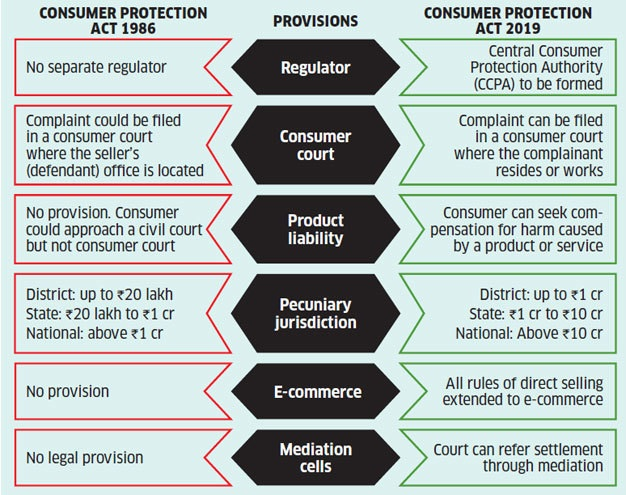 Thank You